Sme vzdelaní, ale zlí
Vladimír Burjan
Cesty k dobrej škole 2019
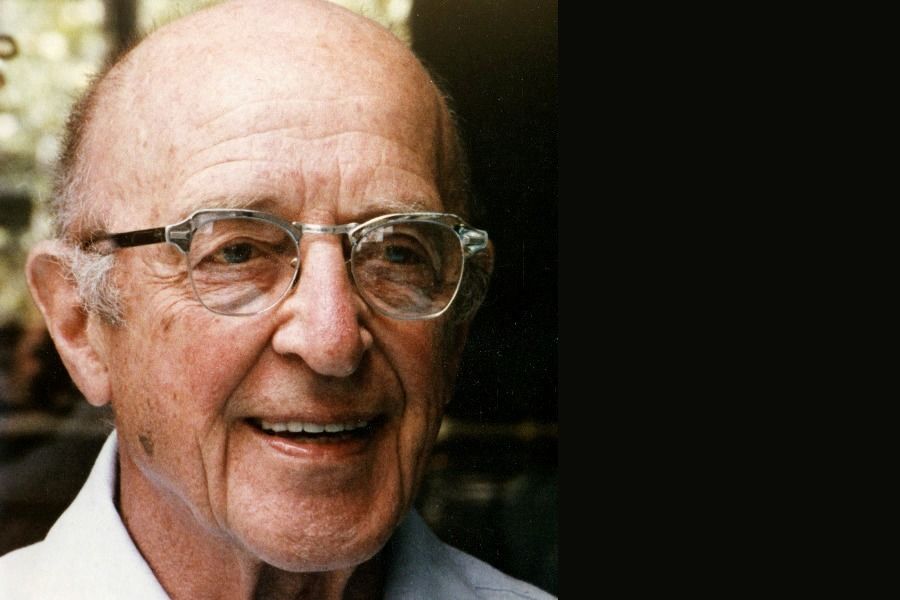 „Sme vzdelaní, ale zlí.“

Carl Rogers
Cesty k dobrej škole 2019									Vladimír Burjan
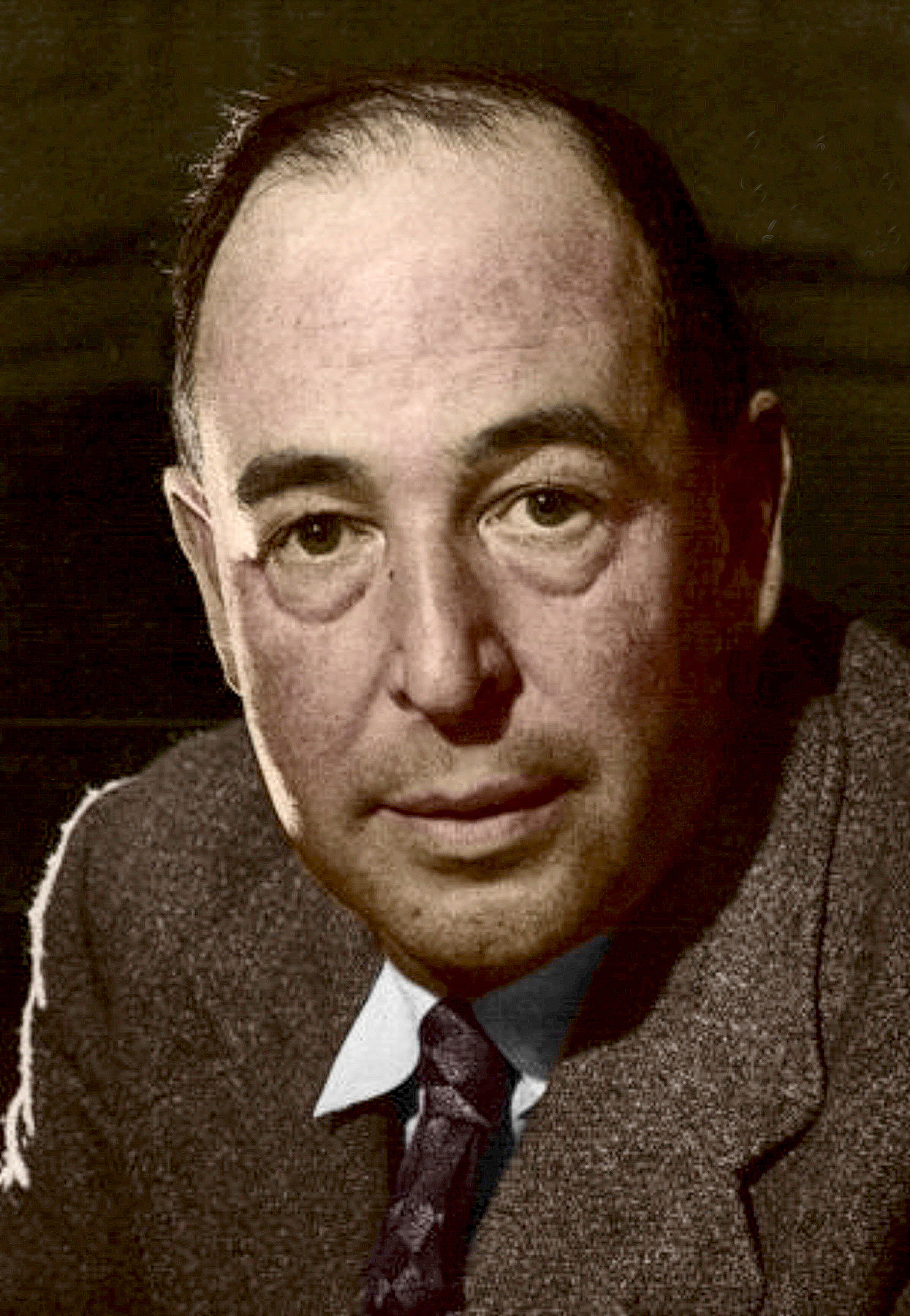 „Vzdelanie bez hodnôt,akokoľvek je užitočné,robí z človeka ibachytrejšieho diabla.“
C. S. Lewis
Cesty k dobrej škole 2019									Vladimír Burjan
Má škola dostatočnú„výchovnú silu“?
Cesty k dobrej škole 2019									Vladimír Burjan
Nielen škola vychováva
Rodina
Rovesníci
Verejný priestor (politici, médiá...)
Škola
Cesty k dobrej škole 2019									Vladimír Burjan
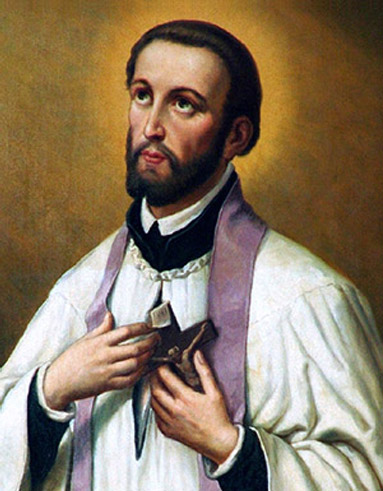 „Zverte mi deti, kým budú mať sedem rokov, a potom ich už môže mať hocikto.“

Sv. František Xaverský(jezuitský misionár)
Cesty k dobrej škole 2019									Vladimír Burjan
Má škola(právo) vychovávať?
Cesty k dobrej škole 2019									Vladimír Burjan
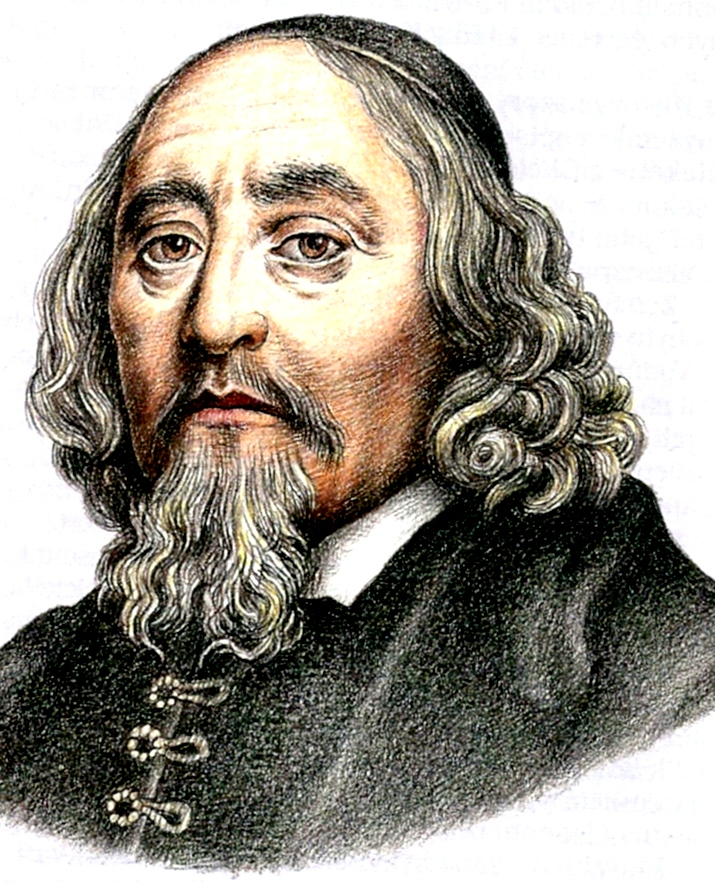 „Škola je dielňa ľudskosti.“

Ján Amos Komenský
Cesty k dobrej škole 2019									Vladimír Burjan
Oficiálna doktrína: áno, má!
máme výchovno-vzdelávací systém,
máme „výchovné“ predmety,
máme vychovávateľov,
ale sledujeme len výsledky Testovania 9 a maturitných skúšok!
Cesty k dobrej škole 2019									Vladimír Burjan
Existujú aj „školy bez výchovy“
Autoškoly
Jazyková školy
Rôzne doučovacie kurzy...
(Vysoké školy)
Cesty k dobrej škole 2019									Vladimír Burjan
Chcú rodičia,aby škola vychovávala?
Cesty k dobrej škole 2019									Vladimír Burjan
Široký diapazón postojov
Totálny „outsourcing“ výchovy:„A čo ja s tým mám? Je to váš žiak!“
Totálny monopol rodiny na výchovu:„Vysvetlite mu Ohmov zákona do výchovy sa nám nepleťte!“
Cesty k dobrej škole 2019									Vladimír Burjan
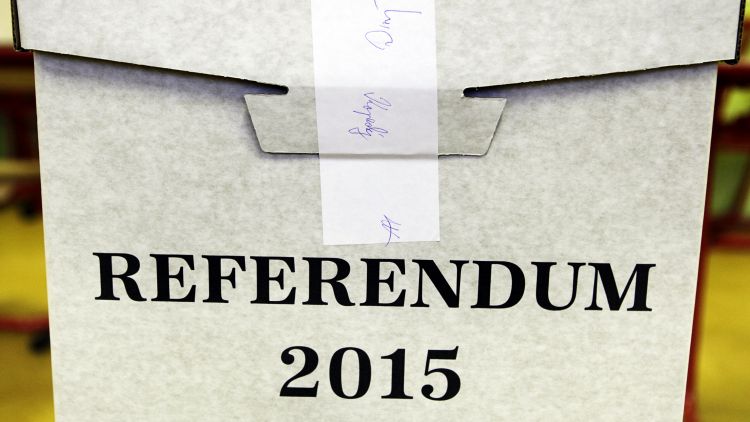 Referendum7. 2. 2015
„Súhlasíte s tým, aby školy nemohli vyžadovať účasť detí na vyučovaní v oblasti sexuálneho správania či eutanázie, ak ich rodičia alebo deti samy nesúhlasia s obsahom vyučovania?“
Cesty k dobrej škole 2019									Vladimír Burjan
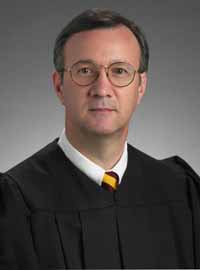 „Mali by sme žiakov učiťako majú myslieť,a nie čo si majú myslieť.

Sidney Sugarman
Cesty k dobrej škole 2019									Vladimír Burjan
Chcú učitelia vychovávať?
Cesty k dobrej škole 2019									Vladimír Burjan
Existujú rôzne typy učiteľov
Niektorí sú učiteľmi kvôli výchove.
Iní vnímajú svoju misiu ako čisto vzde-lávaciu a vyhovovalo by im, keby sa vý-chove venovali iba špeciálne poverené osoby (triedny učitelia, výchovný poradca, školský psychológ,...).
Cesty k dobrej škole 2019									Vladimír Burjan
Má škola vychovávať?Je vôbec možné,aby škola nevychovávala?
Cesty k dobrej škole 2019									Vladimír Burjan
Cesty k dobrej škole 2019									Vladimír Burjan
Skryté kurikulum
Je škola participatívna alebo nie? Zaujíma sa o názory žiakov?
Je škola inkluzívna alebo nie?
Oceňuje škola aktivitu alebo poslušnosť?
Sú učitelia k žiakom priateľskíalebo ich kritizujú, zosmiešňujú?
Cesty k dobrej škole 2019									Vladimír Burjan
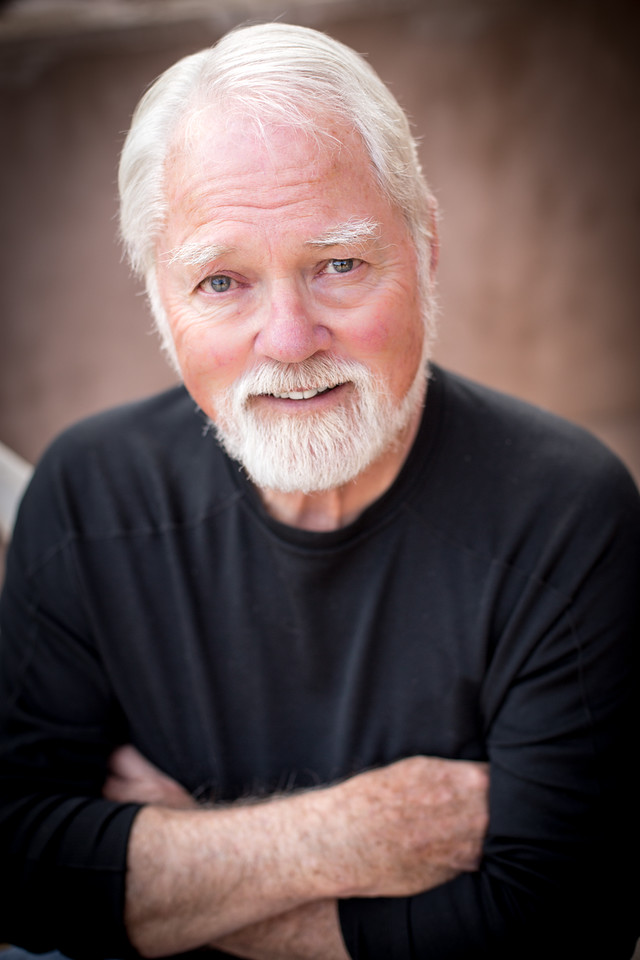 „Netrápte sa kvôli tomu,že vás deti nikdy nepočúvajú.Skôr by vás malo trápiť,že vás vždy pozorujú.“

Robert Fulghum
Cesty k dobrej škole 2019									Vladimír Burjan
K čomu máškola vychovávať?
Cesty k dobrej škole 2019									Vladimír Burjan
Rodičia žiakov v bežnej triede
Podnikateľ
	Vedkyňa
	Umelec
	Predavačka
	Katolík
	Protestantka
	Ateista
	Liberálka
Pravičiar 	
	Ľavičiarka
	Konzervatívec
	Extrémistka
	Homosexuál
	Vegetariánka
	Ekológ
	Poľovníčka
Maďar
	Rómka
	Číňan
	Poslankyňa	
	Prisťahovalec
	Poštárka
	Hokejista
	Manažérka
Cesty k dobrej škole 2019									Vladimír Burjan
Postmoderná spoločnosť
pluralitná
	individualistická
	fragmentarizovaná
	skeptická (už neverí „veľkým príbehom“)
	podozrievavá	(výchova = manipulácia, indoktrinácia)
Cesty k dobrej škole 2019									Vladimír Burjan
K čomu vychovávať?
Desatoro
Pripraviť na základné sociálne role, ktoré v živote na seba berieme: partner, rodič, člen rôznych komunít, pracovník, občan, volič...
Cesty k dobrej škole 2019									Vladimír Burjan
K čomu vychovávať?
JA (proaktívnosť, vytrvalosť, asertívnosť, reziliencia, skromnosť...)
INÍ ĽUDIA (čestnosť, zodpovednosť, ohľaduplnosť, solidarita, spolupráca...) 
SVET (aktívne občianstvo, environmen-tálna citlivosť, globálne myslenie...)
Cesty k dobrej škole 2019									Vladimír Burjan
Ako majúučitelia vychovávať?Kedy? Kde?Akými metódami?
Cesty k dobrej škole 2019									Vladimír Burjan
Naše školy sú výchovno-vzdelávacieinštitúcie
Cesty k dobrej škole 2019									Vladimír Burjan
Cesty k dobrej škole 2019									Vladimír Burjan
Cesty k dobrej škole 2019									Vladimír Burjan
Učitelia:„Kedy máme vychovávať?“
Cesty k dobrej škole 2019									Vladimír Burjan
Napríklad na hodinách fyziky
byť konzistentný, dodržiavať slovo,
 vysvetľovať, zdôvodňovať svoje konanie,
 komunikovať so žiakmi slušne, s rešpektom,
 počúvať žiakov, zaujímať sa o ich názory,
 byť spravodlivý, vedieť si priznať chybu a ospravedlniť sa,
 byť tolerantný, dobroprajný, ľudský.
Cesty k dobrej škole 2019									Vladimír Burjan
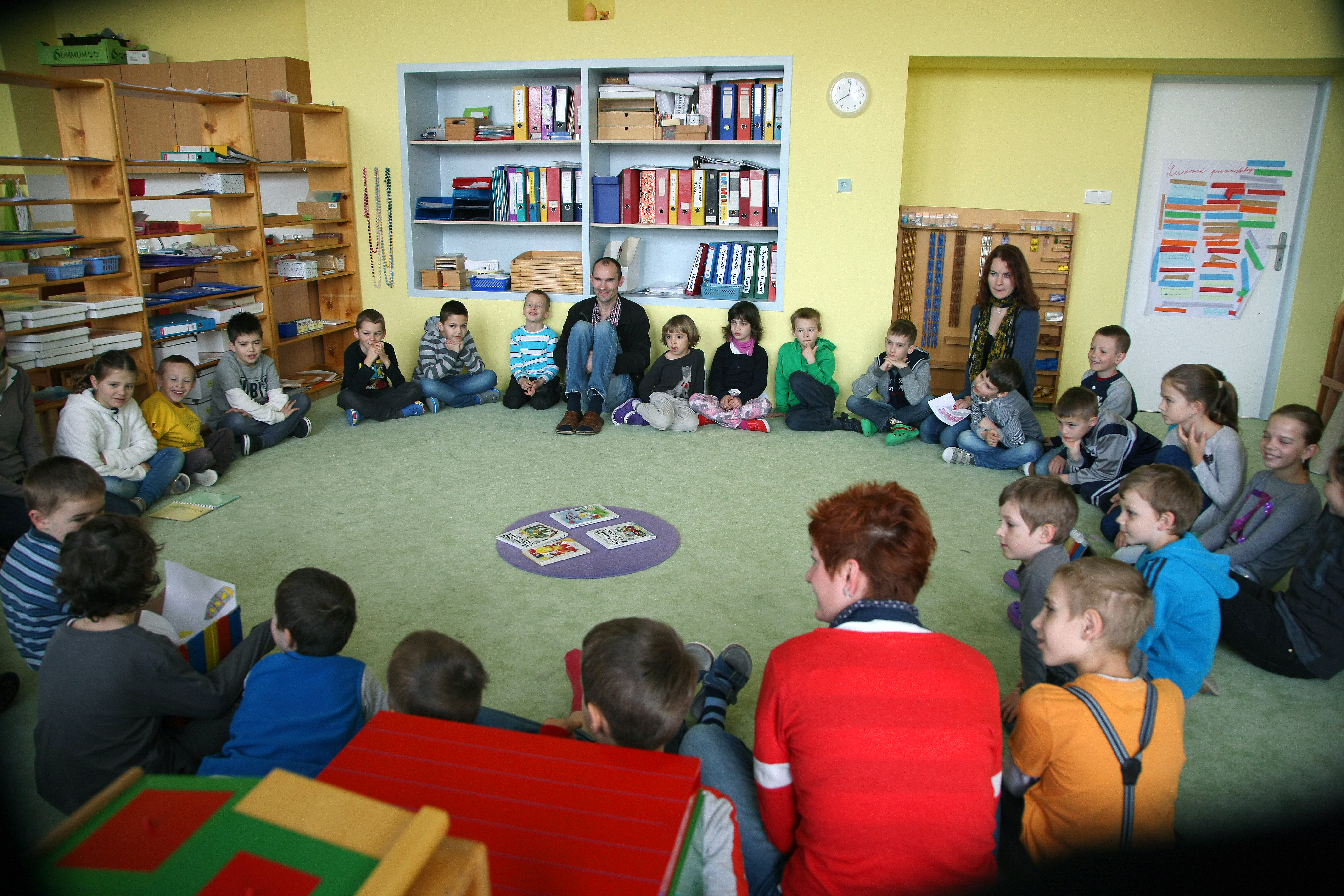 Cesty k dobrej škole 2019									Vladimír Burjan
Situácie vhodné na výchovné pôsobenie
Ranné kruhy
Spoločné raňajky (občas)
Pozývanie hostí, diskusie s nimi
Popoludňajšie krúžky
Mimoškolské akcie (lyžiarsky v. plavecký v. , branný k.)
Výlety, exkurzie
Brigády
Cesty k dobrej škole 2019									Vladimír Burjan
Situácie vhodné na výchovné pôsobenie
Nácviky divadiel, akadémií, žiackych vystúpení
Školský orchester, školský spevácky zbor
Školská záhrada (Živica: Záhrada, ktorá učí)
Noc v škole
Žiacky parlament
Školský časopis
Mentoring
Cesty k dobrej škole 2019									Vladimír Burjan
Ak chceme vychovávať, musíme...
umožniť žiakom nadobúdať životné skúsenosti,
dať im zodpovednosť a možnosti rozhodovať sa, 
poskytovať im vedenie, príklady a vzory,
nájsť si dosť času na komunikáciu a spätnú väzbu,
byť trpezliví, zhovievaví a uplatňovať profesionálny pedagogický nadhľad,
mať žiakov (a svoju prácu) radi.
Cesty k dobrej škole 2019									Vladimír Burjan
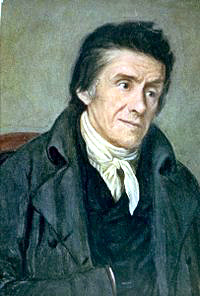 „Kto chce meniť ľudí, musí ich milovať. Náš vplyv siaha lenpotiaľ, pokiaľ siaha naša láska.“

Johann H. Pestalozzi
Cesty k dobrej škole 2019									Vladimír Burjan
Sme vzdelaní, ale zlí,a preto vzdelávať nestačí.
Vladimír Burjan
Cesty k dobrej škole 2019
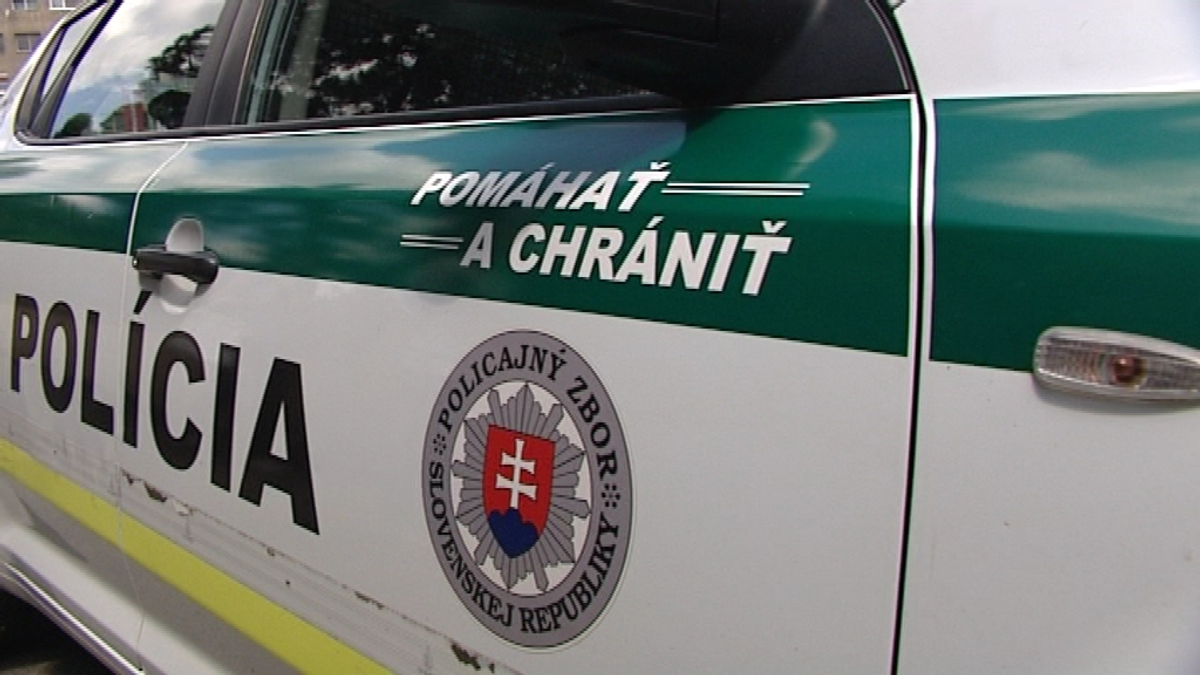 Cesty k dobrej škole 2019									Vladimír Burjan
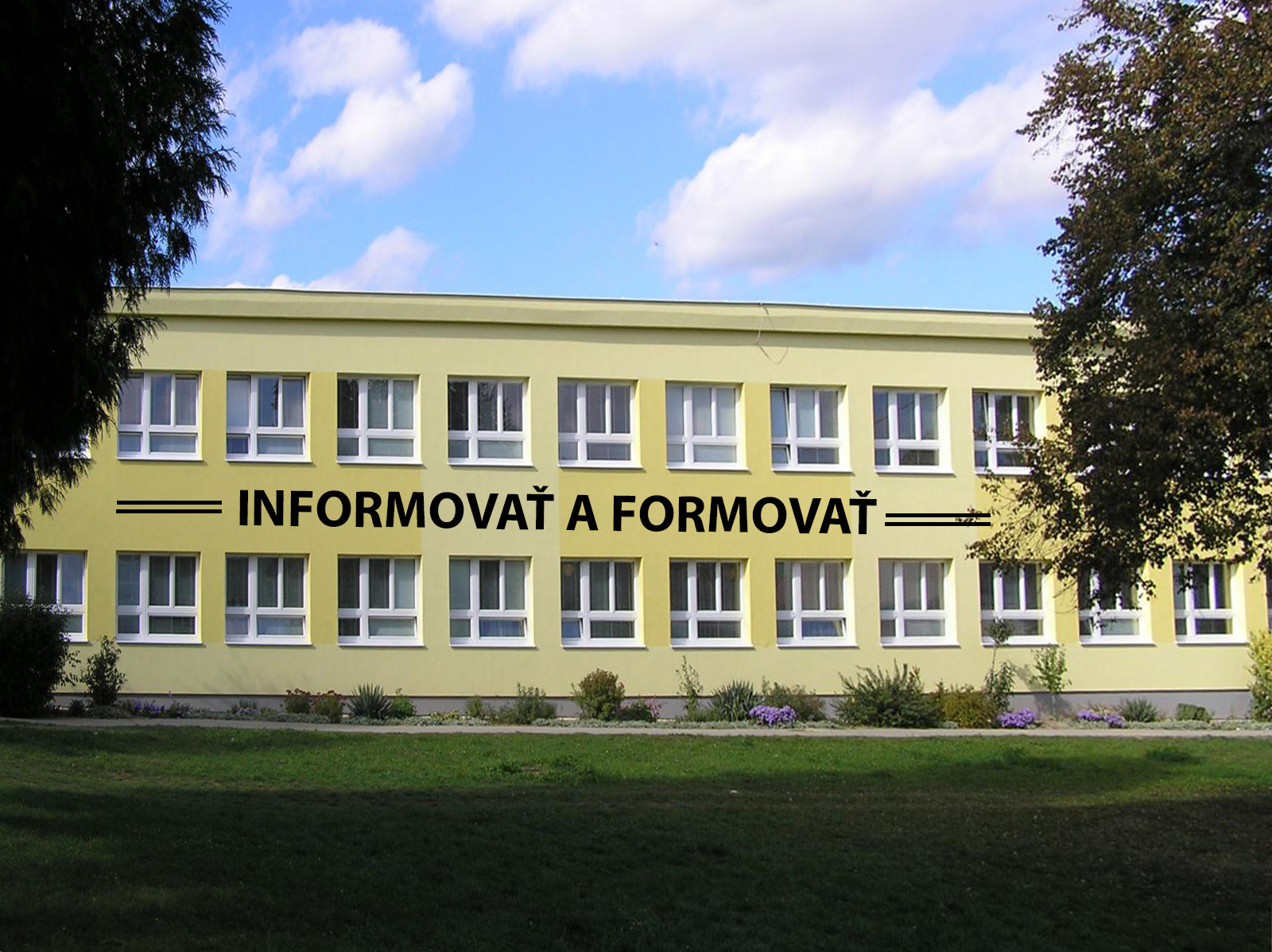 Cesty k dobrej škole 2019									Vladimír Burjan
Ďakujem za pozornosť.
Vladimír Burjan
Cesty k dobrej škole 2019